Industrial Committee on Test & Evaluation
Joe Manas, 
T&E Division Chair
Raytheon Company
jamanas@Raytheon.com
(520)-545-8415
Topics
DIF 2016 discussion

Chief Developmental Tester/Industry Test Lead White Paper
2014-2015 JHU/APL DIF Overview
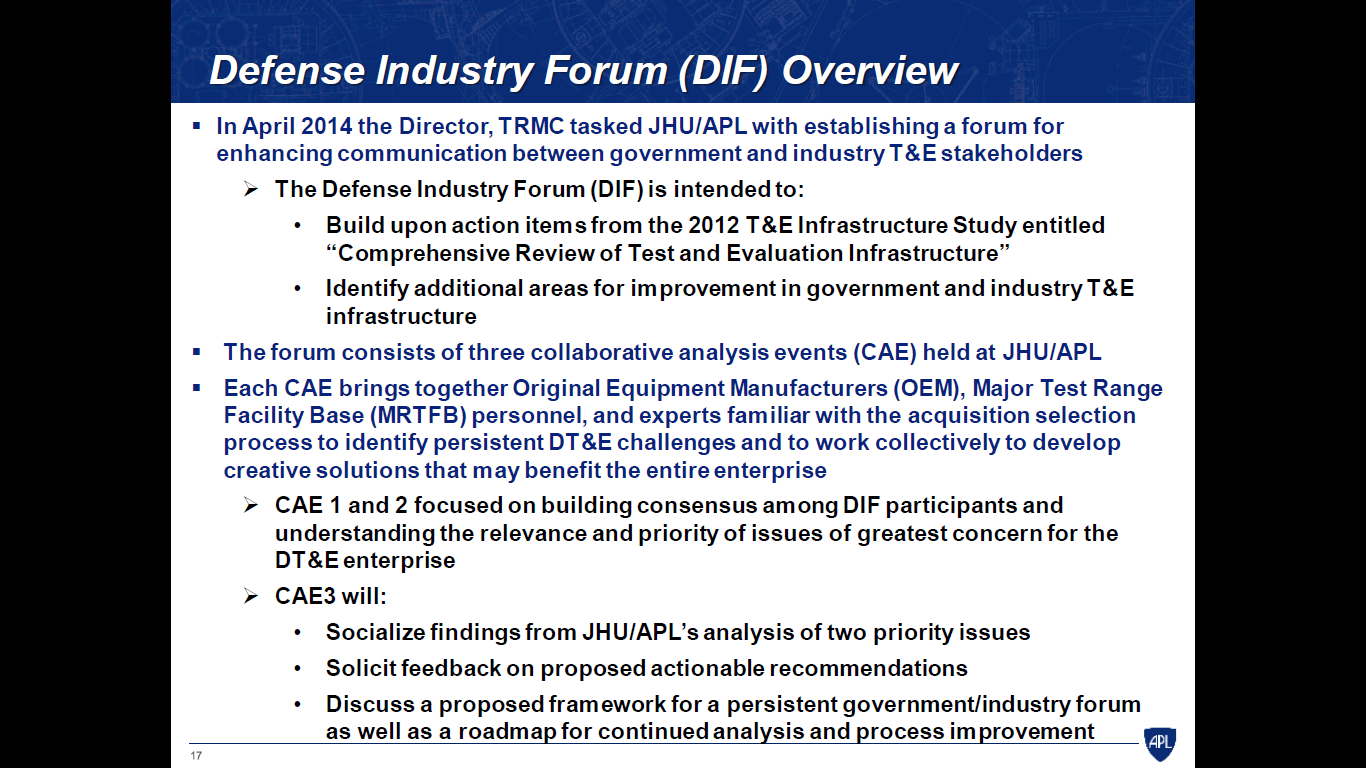 Defense Industry Forum (DIF) 2015Discussion with NDIA Leadership
Dr. Brown would like to have a regular forum with industry partners with test capabilities a major focus of the forum. Topics for discussion will determined in advance by TRMC and by the NDIA T&E Division subcommittee.
Prefer to hold meetings in DC area, in conjunction with ICOTE meetings if feasible.  Initially meet twice a year, then assess for future frequency of gatherings.
The new DIF (or whatever we end up calling it) would be run as committee under the T&E Division (separate from the ICOTE) with focus scope on test capabilities (TRMC & Industry)
This new "DIF committee" will provide occasional updates to ICOTE members on their activities -and would request help as needed from the ICOTE when appropriate.
The T&E Division Chair, Joe Manas will work with NDIA reps to explore how this would all be mechanized by NDIA (Funding through an invite conference model, etc or some other method, How the invite list will be determined, etc).  
TRMC will research rules on sponsoring a portion of the costs incurred to conduct DIF meetings
Status CDT White Paper
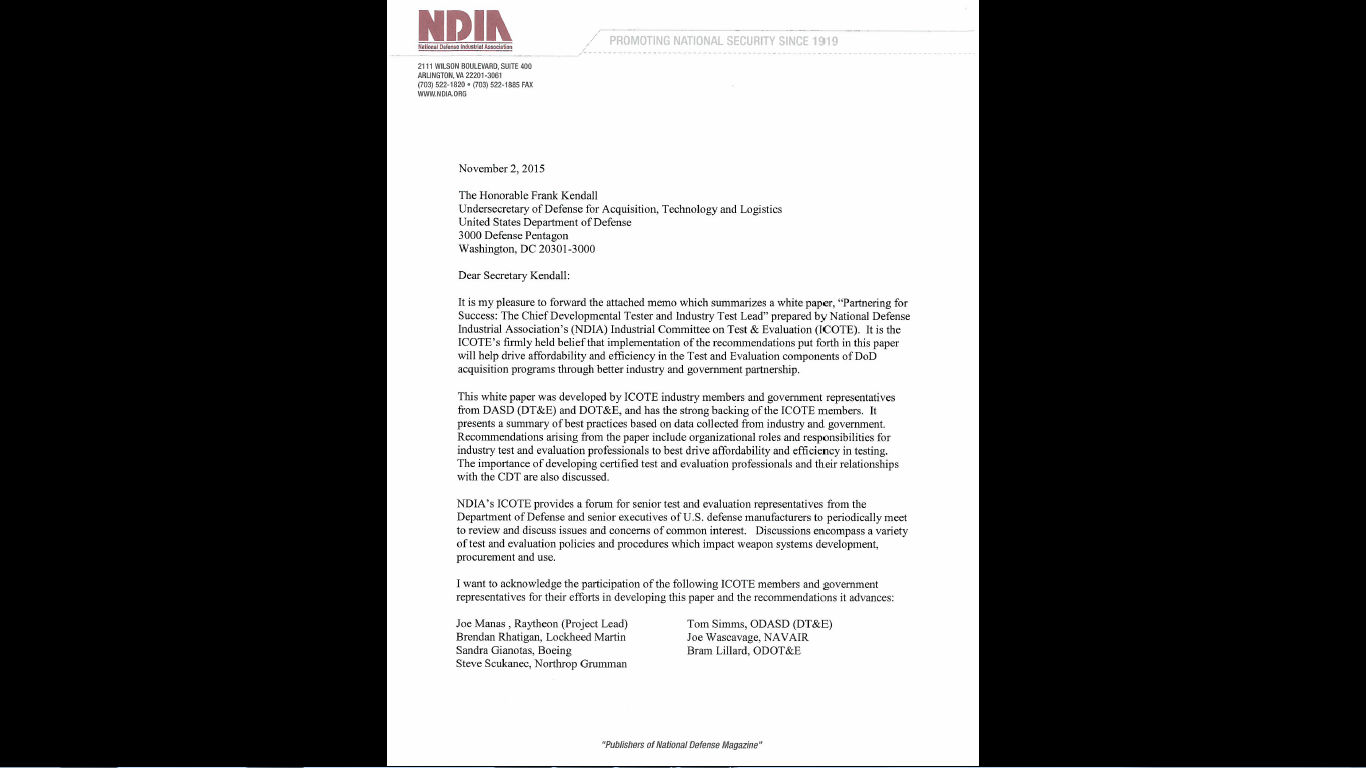 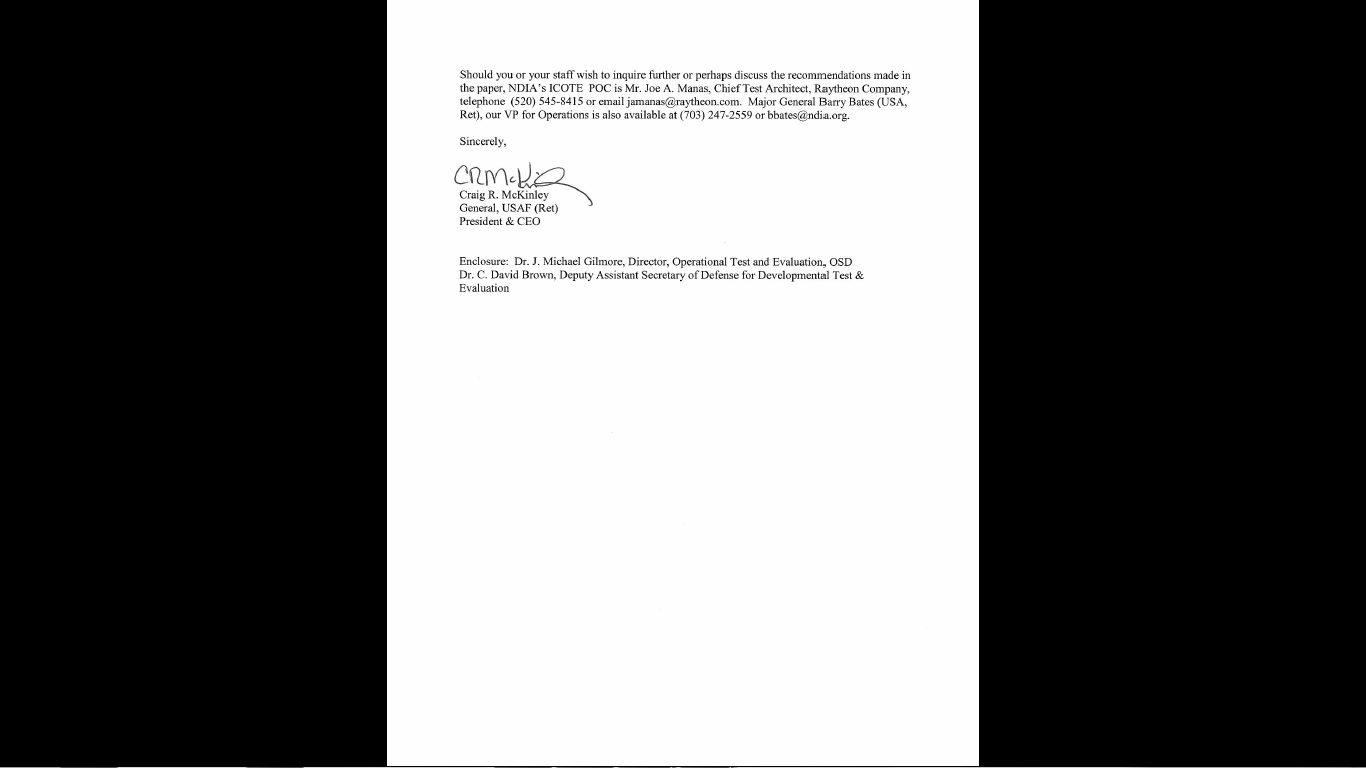 Hand Delivered to Mr Kendall’s office on Monday, Nov 9th